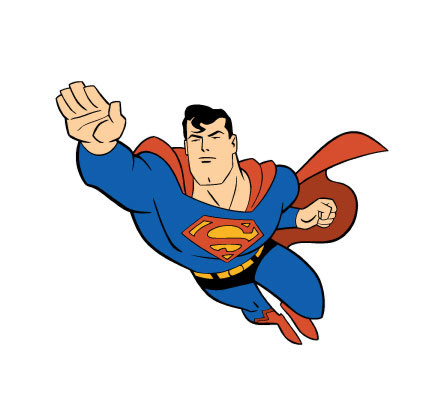 https://www.youtube.com/watch?v=78N2SP6JFaI
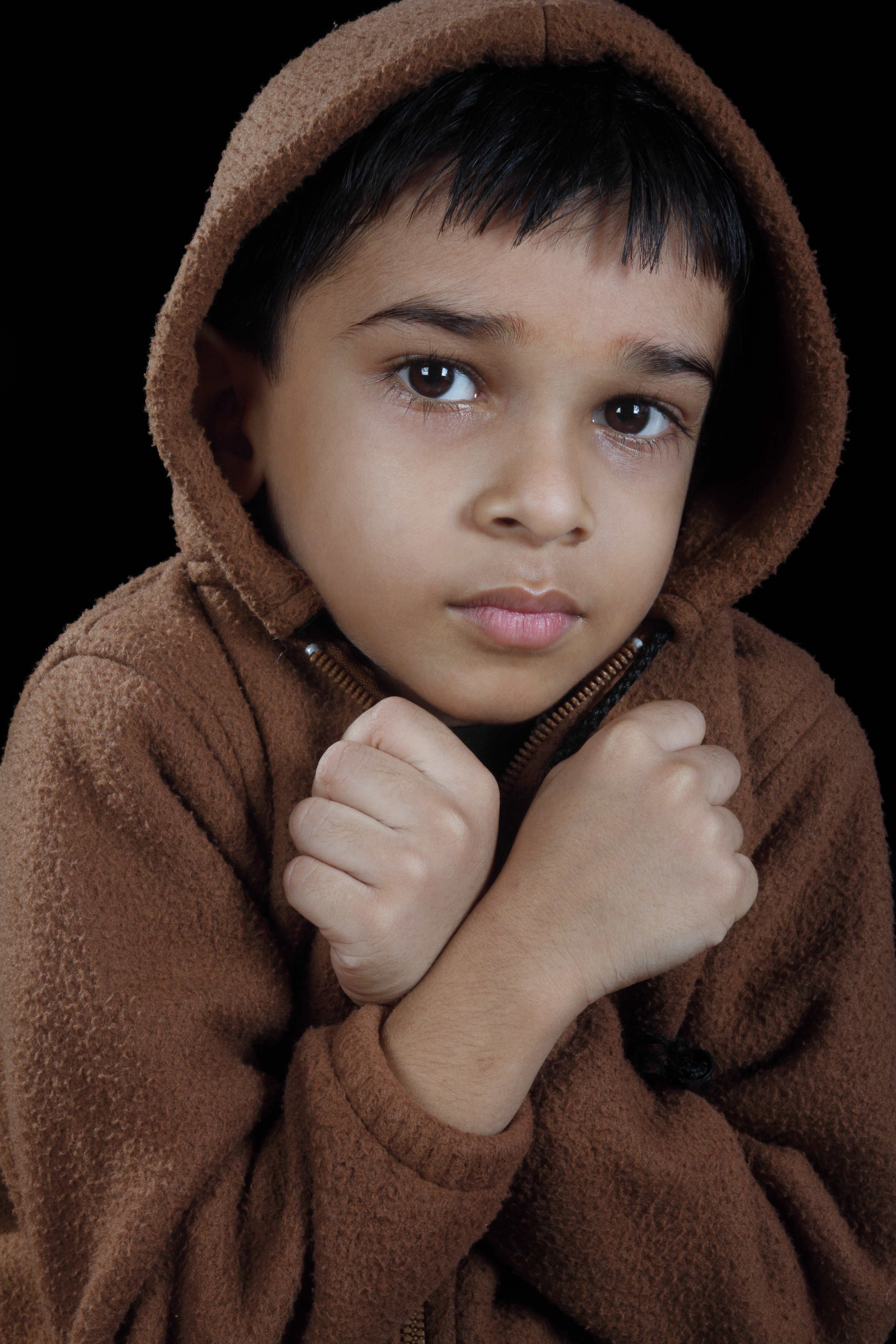 Brrr!
Warm Blankets
http://www.instructables.com/id/How-to-Make-a-Tied-Fleece-Blanket/